Развивающие технологии
теориярешения изобретательских задач
Кадырова Л.Р.
Некрылова Ю.С.
Чернобельская И.В.
Варельджян Г.И.
г. Сочи 2016 год
«Чтобы изобретать – надо изобретать»
Разработан Альтшуллером в 1946 году. 
“ТРИЗ – это управляемый процесс создания нового, соединяющий в себе точный расчет, логику, интуицию”, так считал основатель теории Г.С.Альтшуллер и его последователи.
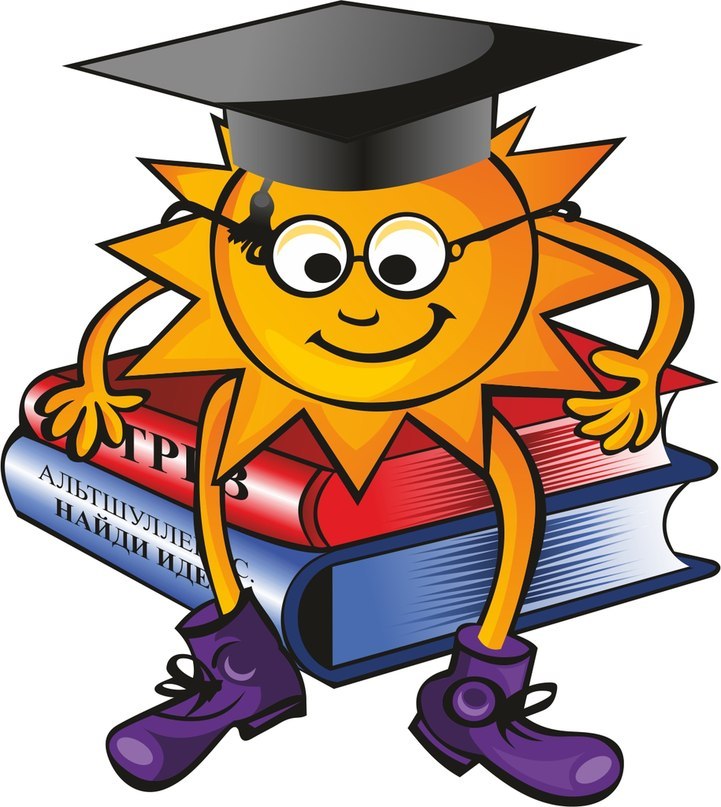 Цели ТРИЗ - не просто развить фантазию детей, а научить их мыслить системно, с пониманием происходящих процессов
К числу базисных идей ТРИЗ относятся следующие:
теория - катализатор творческого решения проблемы; 
знания - инструмент творческой работы, творческими способностями наделен каждый (изобретать могут все);
творчеству, как и любой деятельности, можно научиться.
ТРИЗ  технология включает:
- Метод маленьких человечков (ММЧ)
- Системный оператор (надсистема и подсистема) - Метод фокальных объектов (МФО)- Фантазирование- Ресурсы 
- Страна загадок- Противоречия
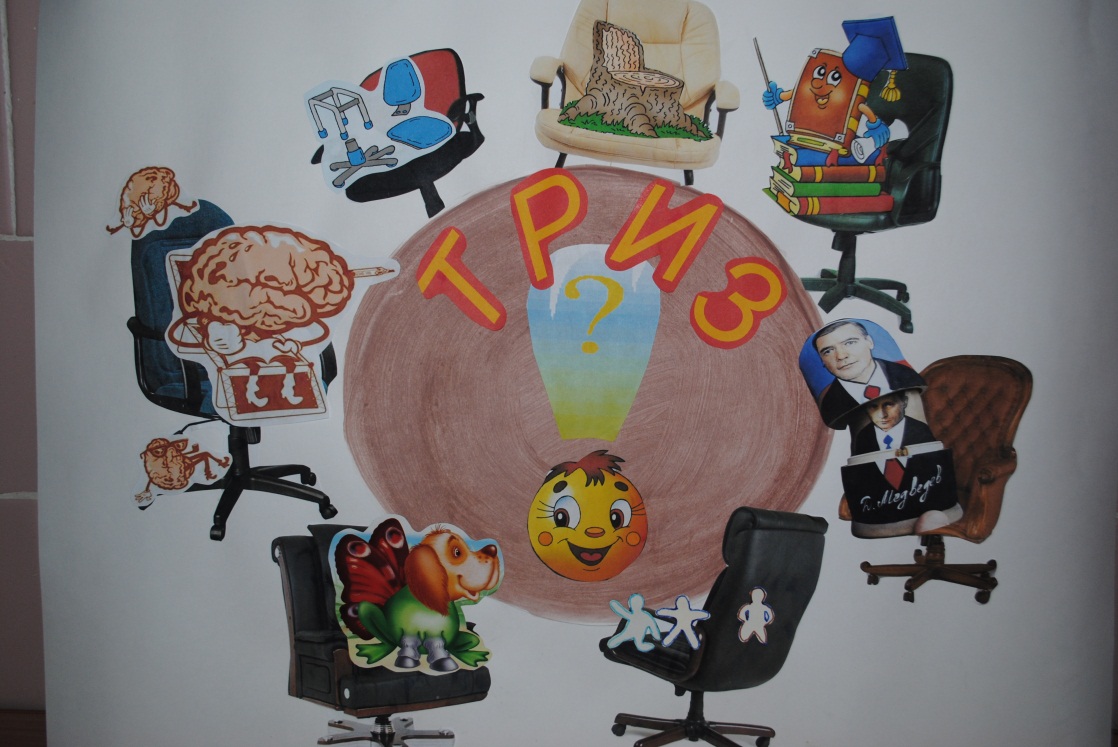 Метод маленьких человечков
Маленькие человечки в понимание нас взрослых – это молекулы. Таким образом, детям легко объяснить явления в неживой природе и агрегатное состояние веществ.
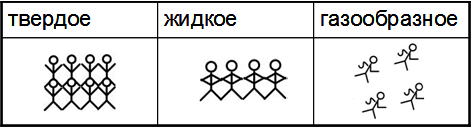 Системный оператор
Учит детей мыслить системно, умение анализировать.
Если мы рассмотрим что-то.
Это что-то для чего-то.
Это что-то из чего-то.
Это что-то часть чего-то.
Чем-то было это что-то.
Что-то будет с этим что-то.
Что-то ты сейчас возьми 
И в системе рассмотри.
Автор М.С.Гафитулин
Метод фокальных объектов
Это метод поиска новых идей путем присоединения к исходному объекту свойств других, случайно выбранных объектов.
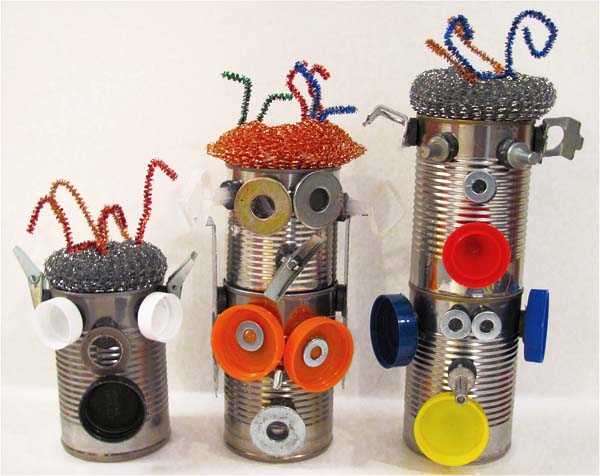 ПРОТИВОРЕЧИЯ
Начало мысли, начало интеллекта там, где ребенок видит противоречие, “тайну двойного”. 
Мы должны всегда побуждать ребенка находить противоречия в том или ином явлении и разрешать.Разрешение противоречий – это важный этап мыслительной деятельности ребенка.
БЛАГОДАРИМ 
за внимание!!!
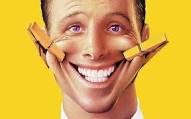